ЖИТЕЛИ ЛЕСА
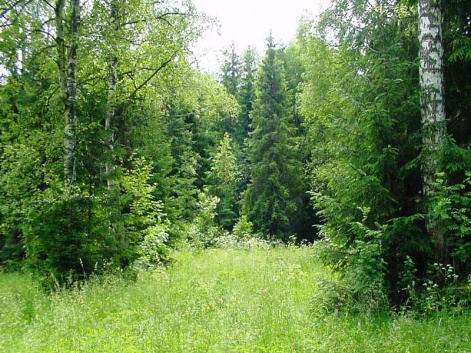 Презентация по теме: «КТО ЖИВЕТ В ЛЕСУ?»Подготовила :Ершова О.Б. учитель -дефектолог МОУ детский сад комбинированного типа №19
МЕДВЕДЬ
волк
ЛИСА
ЛОСЬ
ёж
БЕЛКА
РЫСЬ
зАЯЦ
СОВА
ДЯТЕЛ
КУКУШКА